CAP Equipier polyvalent du commerce

BILAN EXAMEN SESSION 2023
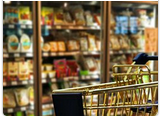 1
22 novembre 2022
Au sommaire
Temps forts WEBINAIRE
Retour sur la session
2022
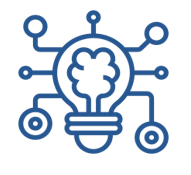 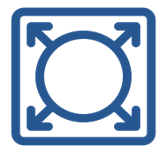 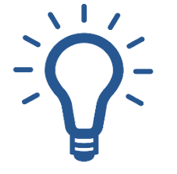 Aide à la préparation de la session 2023
Calendrier 2023
2
Académie de Nantes – Regroupement académique CAP EPC
Retour sur le déroulement des examens
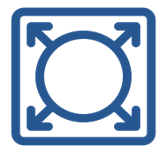 Pas de difficultés identifiées dans l’organisation des tournées par les centre de formation :

	- Fiche d’information à destination des professionnels et des 	professeurs / formateurs

	- Tournées  : 4 candidats par jour à évaluer pour une évaluation 	réalisation dans de bonnes conditions pour les candidats et les 	évaluateurs
	
	- Entreprises dans des secteurs divers apprécié

 Plateforme de dépôt des dossiers facile à utilisée 

Dépôt des dossiers dans les temps

Epreuves très longues  1h40 (prévoir 1h30 à minima)
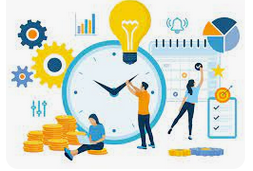 Académie de Nantes – Regroupement académique CAP EPC
[Speaker Notes: Voir si des ajout à faire sur la fiche d’information]
Retour de la commission de conformité des dossiers
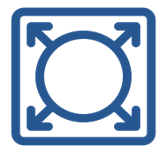 Dossiers administratifs 
Globalement des dossiers complets. 
Traitement des difficultés rencontrées au cas par cas  (principaux cas identifiés : absence de dossier administratif, contrat de travail non conforme, reports de dates date contrat / fiche attestation) 

Choix de l’entreprise : 
privilégier des entreprises qui permettent de former l’apprenant sur l’ensemble des compétences du diplôme
Eviter les entreprises 
qui limitent les apprentissages des apprenants : marchés, vente de sandwich, King burger, Mac Do
Qui relèveraient d’une autre spécialité ou qui nécessitent l’acquisition de compétences relevant d’un diplôme d’un niveau supérieur : bijouterie par exemple…
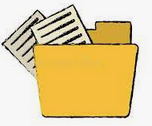 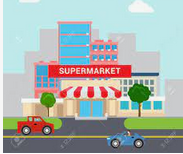 Académie de Nantes – Regroupement académique CAP EPC
[Speaker Notes: Voir si des ajout à faire sur la fiche d’information]
Constitution des dossiers – partie administrative
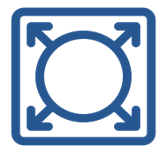 Pour les scolaires (établissements privés hors contrat ; enseignement à distance) :
Attestation précisant la durée des périodes de formation, la nature de l’unité commerciale, le type des activités réalisées (Cf. Blocs de compétences) authentifiées par l’établissement. 
La durée de la période de formation en entreprise est de 14 semaines obligatoirement1 (sauf dérogation exceptionnelle signée par le(la) recteur(rice)). 

Pour les apprentis (en CFA et sections d’apprentissage non habilités) : 
une copie du contrat d’apprentissage ou une attestation du CFA 
Et
une attestation précisant les périodes de formation, la nature de l’unité commerciale, le type d’activités réalisées (Cf. Blocs de compétences) authentifiée par le centre de formation 

Documents DEC : 
Annexe I Attestation centre de formation  - Annexe II – Attestation entreprise
CONFORMITE : 
  Manque attestation  Période non conforme  Activité non conforme  Hors délai
Académie de Nantes – Regroupement académique CAP EPC
[Speaker Notes: Voir si des ajout à faire sur la fiche d’information]
Retour de la commission de conformité des dossiers
Partie pédagogique
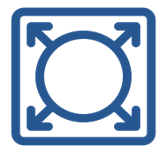 Présentation des dossiers  :
Une page de garde 

Peu voire pas de fiches activités manquantes (4 fiches par bloc)

Des dossiers riches et bien illustrés par des documents et des photos

Des dossiers avec un manque de contenu (peu voir pas de description et d’analyse de l’activité) et peu de personnalisation des apprenants (manque de photo et documents …)

La fiche signalétique de l’entreprise n’est pas obligatoire mais une identification du contexte de l’activité.

Le titre de la fiche ne correspond pas toujours à l’activité décrite
Académie de Nantes – Regroupement académique CAP EPC
[Speaker Notes: Voir si des ajout à faire sur la fiche d’information]
Préconisations générales
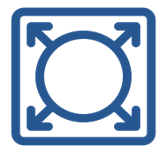 Les apprenants doivent veiller à : 

Porter un titre sur l’activité présentée

Préciser le numéro de la fiche ainsi que le bloc de compétences

Mettre en adéquation le titre de l’activité avec la description de l’activité
Académie de Nantes – Regroupement académique CAP EPC
[Speaker Notes: Voir si des ajout à faire sur la fiche d’information]
Préconisation sur la conception des dossiers
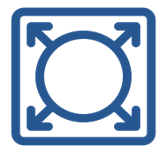 Pour chaque activité présentée : 

Présenter le contexte de l’activité :
Entité/organisation et poste occupé dans laquelle est exercée l’activité 
Date, lieu, acteurs impliqués, matériel/outils/document utilisés dans activité exercée au sein de l’entité

Décrire l’activité réalisée : 
Phase 1 : Objectif à atteindre
Phase 2 : Description de la réalisation de l’activité en étant le plus précis possible sur les étapes, les outils et documents nécessaires, les personnes impliquées et à quel moment en illustrant de photos ou documents associés.
Phase 3 : description des résultats obtenus
Phase 4 : description des difficultés rencontrées et solutions apportées face à aux difficultés rencontrées
Académie de Nantes – Regroupement académique CAP EPC
[Speaker Notes: Voir si des ajout à faire sur la fiche d’information]
En préparation
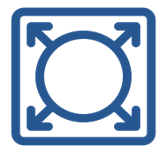 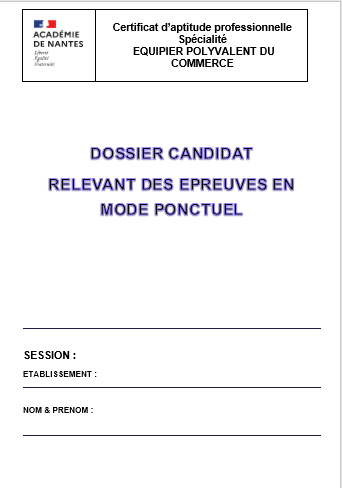 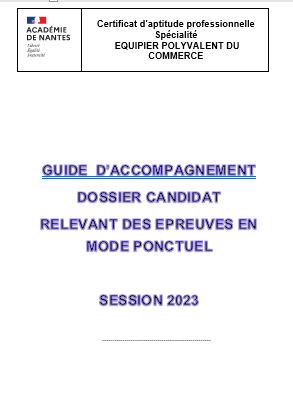 Académie de Nantes – Regroupement académique CAP EPC
[Speaker Notes: Voir si des ajout à faire sur la fiche d’information]
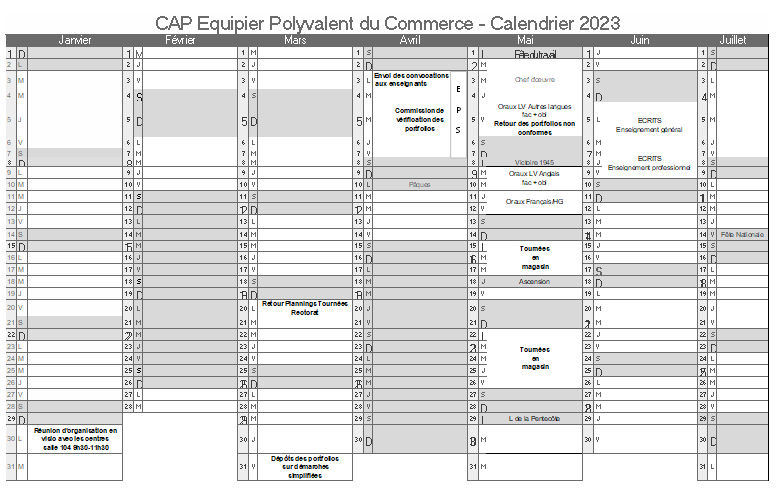 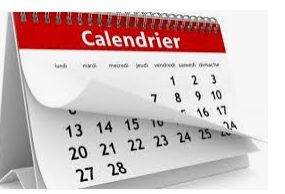